Своя игра
СВОЯ ИГРА
СВОЯ ИГРА
1
Имена
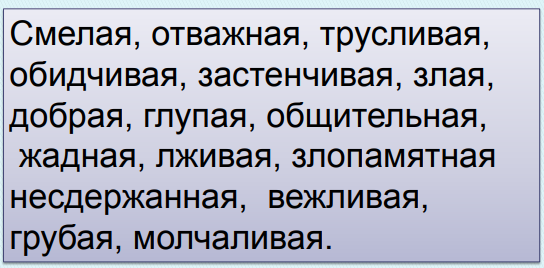 Жаба
СВОЯ ИГРА
2
Имена
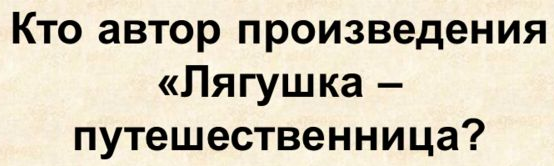 В.М.Гаршин
СВОЯ ИГРА
3
Имена
Перечислите ВСЕХ действующих лиц произведения «Лягушка-путешественница»
СВОЯ ИГРА
4
Имена
Перечислите ВСЕХ действующих лиц произведения «Сказка о жабе и розе»
СВОЯ ИГРА
5
Имена
Как звали композитора, мелодия которого помогла создать «Сказку о жабе и розе»?
Антон Григорьевич Рубинштейн
СВОЯ ИГРА
Даты и обстоятельства
1
В каком году была написана сказка В.М.Гаршина «Лягушка-путешественница»?
1887
СВОЯ ИГРА
Даты и обстоятельства
2
В каком году была написана сказка В.М.Гаршина «Сказка о жабе и розе»?
1884
СВОЯ ИГРА
Даты и обстоятельства
3
Когда родился В.М.Гаршин?
14 февраля 1855 года
СВОЯ ИГРА
Даты и обстоятельства
4
Художник Илья Ефимович Репин просил Гаршина позировать ему, когда работал над картинами… Назовите эти картины.
«Иван Грозный и сын его Иван», 
«Не ждали»
СВОЯ ИГРА
Даты и обстоятельства
5
Однажды Всеволод Михайлович  Гаршин был в гостях у своего друга – поэта Полонского. В доме был гость -  композитор Антон Григорьевич Рубинштейн. Рубинштейн сидел за роялем и играл. Музыка была прекрасна. Прямо против Музыканта уселся и пристально смотрел на него весьма неприятного вида, как казалось Гаршину, старик- чиновник. Эта разница между прекрасной музыкой и неприятным стариком натолкнула Гаршина на мысль написать сказку о жабе и розе. Писатель слушал музыку, а в голове его уже складывались трогательные слова этой сказки.
При каких обстоятельствах зародилась идея у Гаршина написать «Сказку о жабе и розе?»
СВОЯ ИГРА
1
Разное
Какая удивительная мысль принадлежала В.М. Гаршину?
«Если ты оставил после себя след красоты души, то будь уверен, что выполнил свою миссию на земле...».
СВОЯ ИГРА
2
Разное
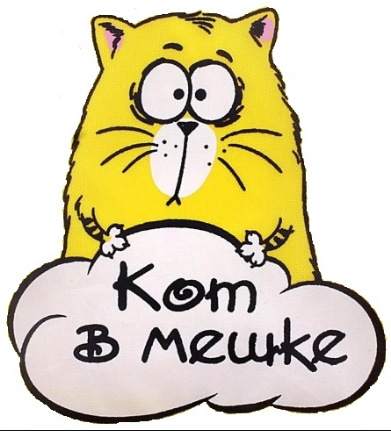 https://learningapps.org/watch?v=p0buhq3uj01
СВОЯ ИГРА
3
Разное
Первое желание, которое возникло у уток при виде прятавшейся от них лягушки?
СВОЯ ИГРА
4
Разное
Как общалась роза с внешним миром, ведь она не могла говорить?
СВОЯ ИГРА
5
Разное
Как утки объяснили лягушке, что такое юг?
СВОЯ ИГРА
1
Фразы
Какую историю рассказывала лягушка, местным лягушкам, которые жили в грязном пруду, куда упала героиня?
СВОЯ ИГРА
2
Фразы
Кто и при каких обстоятельствах произнёс данную фразу: «Это я!»
СВОЯ ИГРА
3
Фразы
Как жаба выразила свои нежные чувства к розе?
СВОЯ ИГРА
4
Фразы
О ком сказано:
«Ах, какая гадость!»
СВОЯ ИГРА
5
Фразы
О ком сказано:
«Ах, как хорошо…»
СВОЯ ИГРА
1
Ребусы
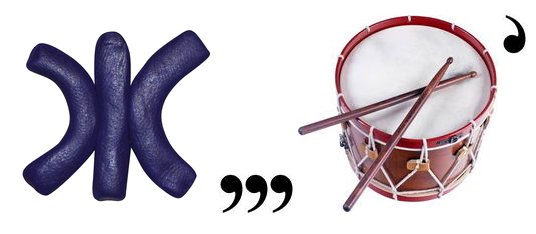 жаба
СВОЯ ИГРА
2
Ребусы
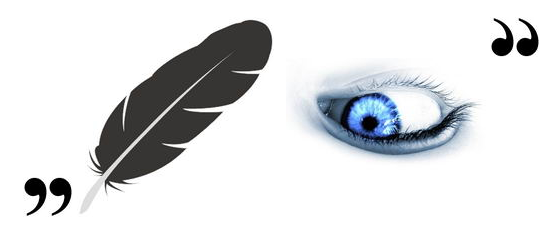 роза
СВОЯ ИГРА
3
Ребусы
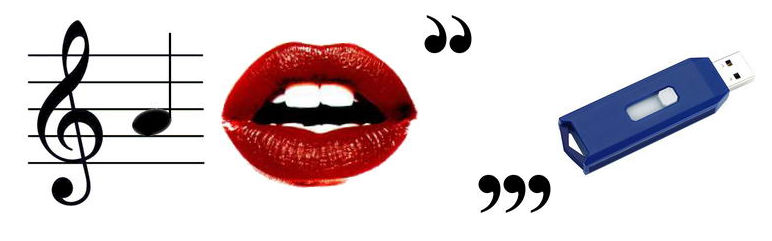 лягушка
СВОЯ ИГРА
4
Ребусы
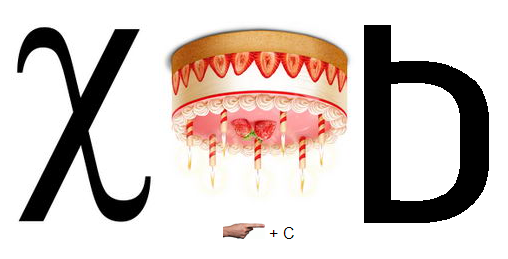 хитрость
СВОЯ ИГРА
5
Ребусы
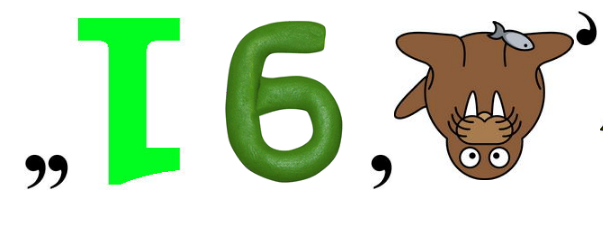 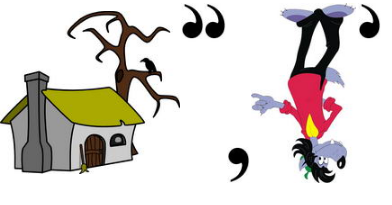 Добро и зло
СВОЯ ИГРА
Молодцы!